ISSN ONLINE UNTUK JURNAL BARU
Ramlan Mahmud
ISSN (Internasional Standard Serial Number)
ISSN : delapan digit angkat yang didahului oleh singkatan ISSN, yang diberikan kepada karya berlanjut oleh jaringan ISSN (ISO 3297-2007)
ISSN merupakan nomor identitas, tidak ada kaitannya dengan mutu isi terbitan, bukan merupakan bukti hukum kepemilikan hak cipta atas suatu terbitan atau isinya, dan bukan suatu perizinan terbit suatu terbitan berkala
Manfaat ISSN
ISSN          Akreditasi
Pasal 4, Ayat 1, huruf h 
Memiliki nomor seri standar internasional secara elektronik (Electronic International Standard Serial Number / EISSN) dan pengenal objek digital (Digital Object Identifier / DOI)
Alur Layanan Pendaftaran ISSN (cetak/online)
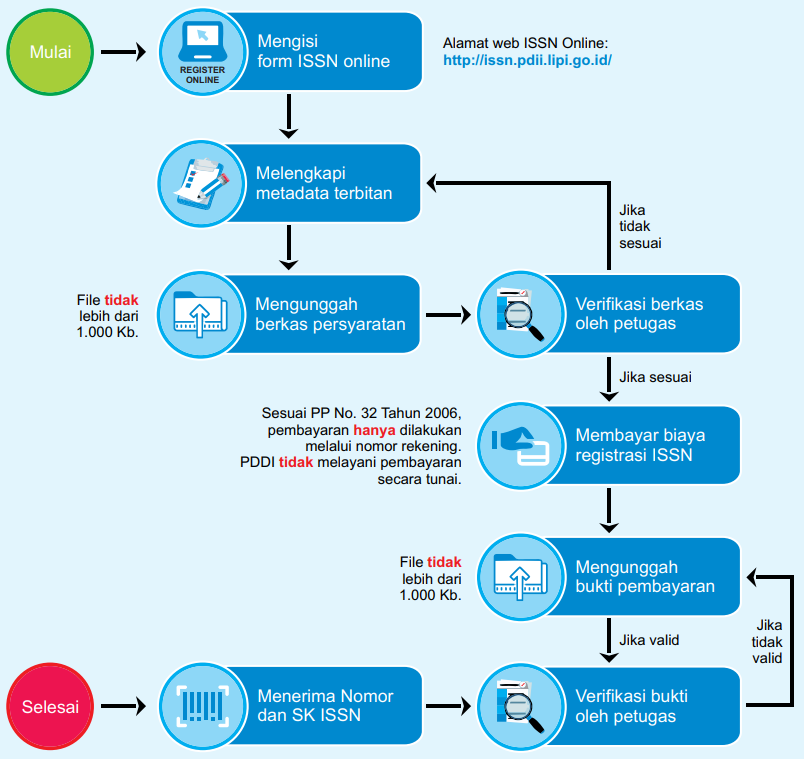 Registrasi ISSN
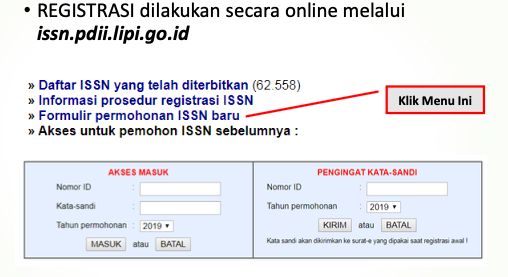 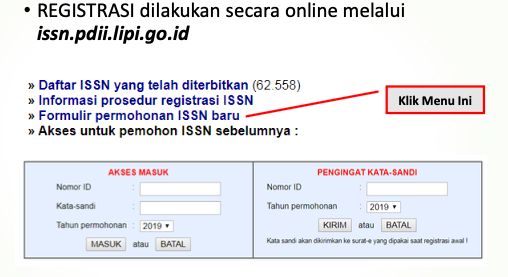 Formulir Permohonan ISSN
Akses masuk
Upload Berkas Pendaftaran
Syarat Terbitan untuk Pengajuan ISSN
Surat permohonan
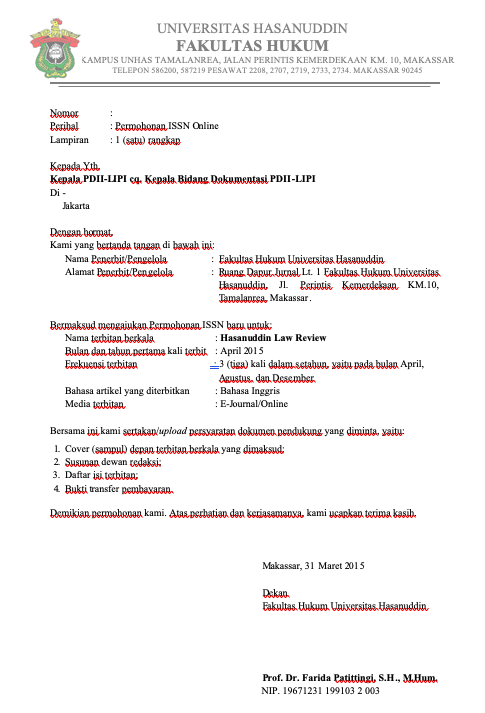 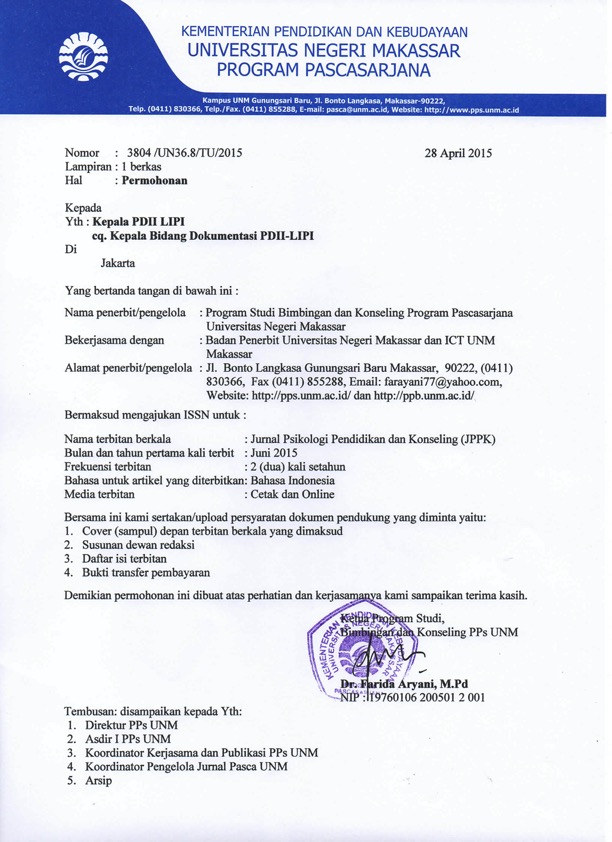 Surat resmi dari penanggungjawab terbitan berkala suatu organisasi/Lembaga berbadan hokum
Memiiki kop Lembaga, identitas pengelola, identitas terbitan, keterangan berkas yang dilampirkan dan pengesahan dari pimpinan
Halaman Cover
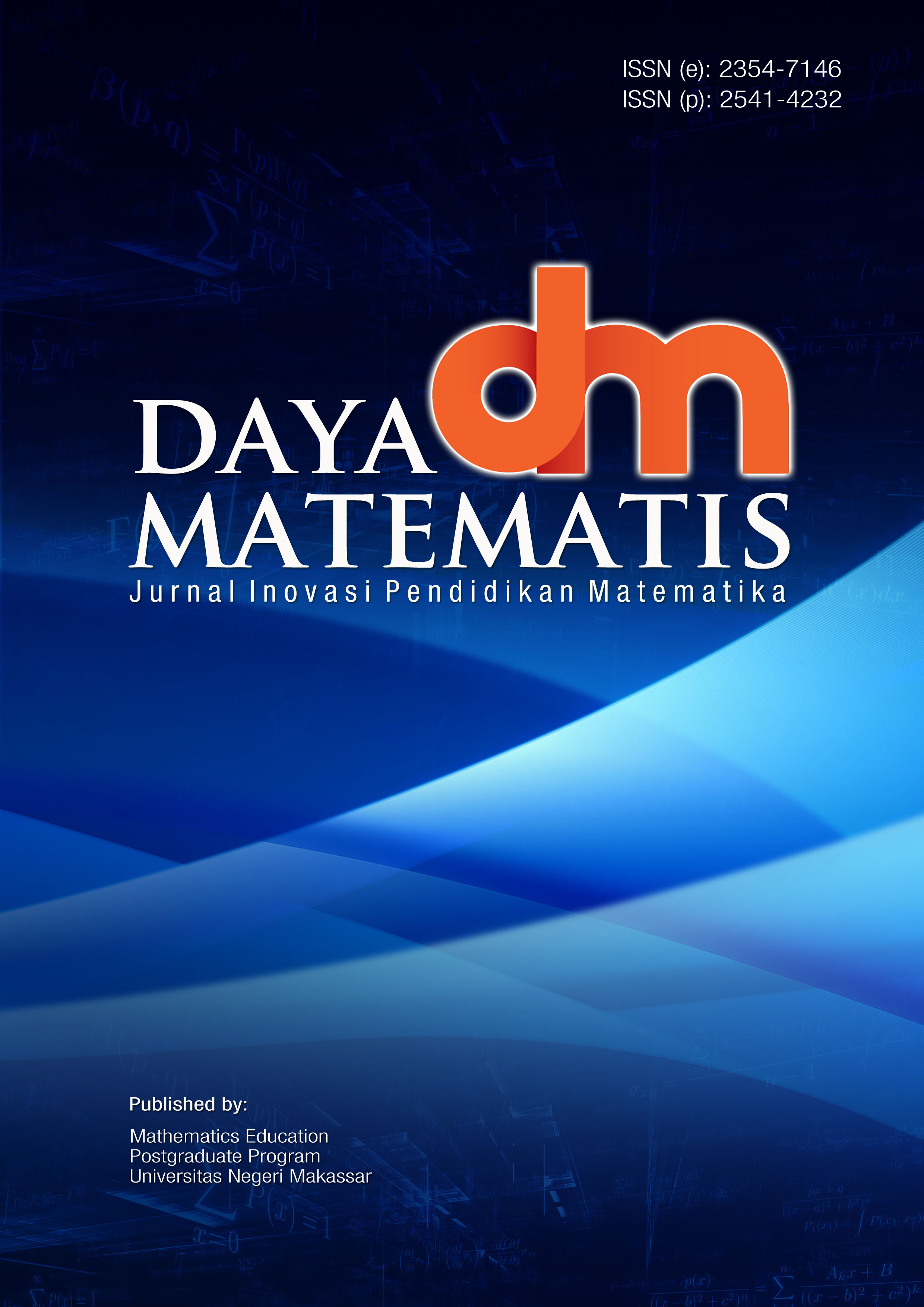 Halaman Daftar Isi (minimal 5 artikel)
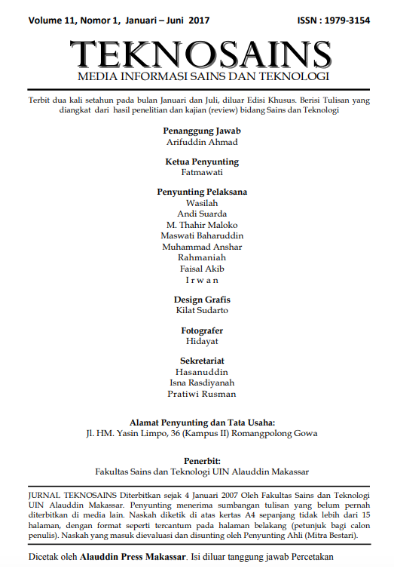 Halaman Dewan Redaksi
Informasi pada Dewan Redaksi:
Penerbit
Alamat Penerbit
Frekuensi Terbit
Tahun Pertama Terbit
Bahasa Penerbitan
Bukti Pembayaran
Pasca Registrasi
Pasca Registrasi ISSN
Cek ISSN
Validasi ISSN
Perubahan pada Terbitan Berkala yang harus dilaporkan ke Pusat ISSN (PDD LIPI)
Perubahan Mayor
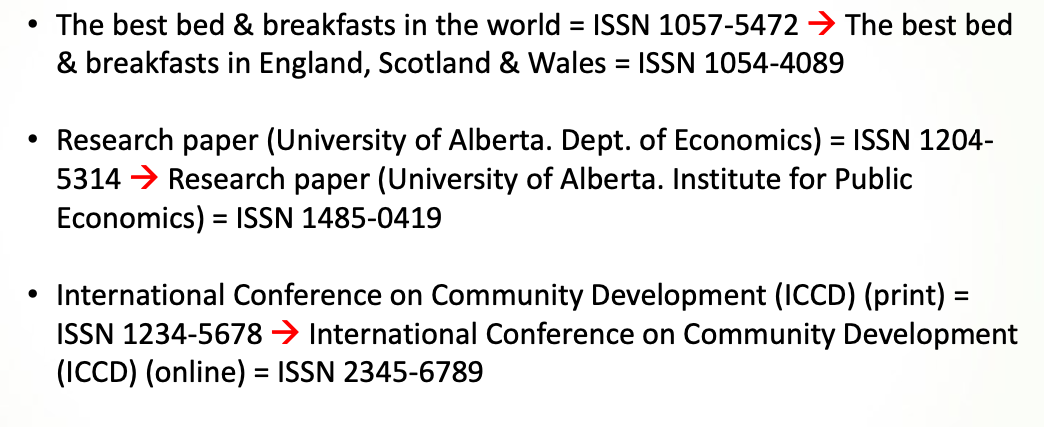 Perubahan Minor
Contoh Perubahan Minor